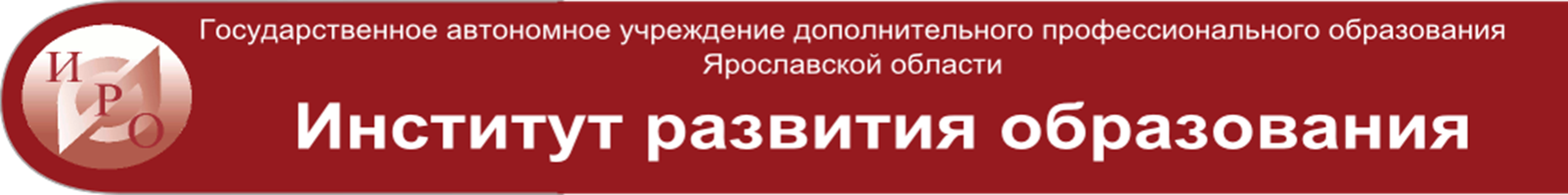 Результаты исследования качества образования в дошкольных образовательных организациях Ярославской области (2016, 2017 гг)
Эксперты: 
Коточигова Елена Вадимовна, 
Захарова Татьяна Николаевна, 
Надежина Марина Александровна
…или «места роста» в региональной системе образования
Цель экспертизы – выявление тенденций развития дошкольной образовательной практики в Ярославской области и определение степени ее соответствия ФГОС ДО
Характеристика выборки:
В исследовании принимали участие дошкольные учреждения Ярославской области
В 2016 году – 15 учреждений
В 2017 – 25 учреждений
Условия формирования выборки 
2016 год:
3 детских сада, которые демонстрируют высокое качество образования. Эти три детских сада выбираются на основании экспертной оценки.
 12 детских садов выбраны случайным образом на основании жеребьевки (рандомизации)
В каждом саду обследуется одна группа (средняя)
 2017 год: 
Повторное исследование 15-ти садов (старшая группа)
10 новых садов (средняя группа): 3+7
Важная исходная позиция
Оценка для развития, а не оценка для контроля
Особенности образовательной среды в ДОО Ярославской области (max 7)
Зоны благополучия
Наивысшее значение достигнуто по подшкале «Взаимодействие» (5.01 балл), что можно считать зоной относительного благополучия в региональной системе дошкольного образования
Обеспечивается присмотр для обеспечения безопасности и поддержания  дисциплины 
Имеют место  некоторые позитивные взаимодействия между педагогами и детьми, детьми друг с другом
Места роста
Взаимодействие педагогов с детьми, детей друг с другом,  учитывающий опыт положительных взаимодействий, развитие взаимного уважения
Среднее значение подшкалы «Предметно – пространственная среда»
Зоны благополучия
открываются двери в спальню и приемную в течение дня; у детей появилась возможность выходить за пределы группы, создаются  разнообразные центры активностей 
появляются места уединения, отдыха и комфорта 
уменьшается количество закрытых высоких  стеллажей
Места роста
Открытые двери в спальню и снятые дверцы с мебели, еще не залог  доступности среды; Редко используется второй ярус пространства групп 
 Центры активностей располагаются без учета соседства друг с другом (тихие и подвижные игры) 
Появляются места для уединения, но   их мало для  количества детей  в группе и педагоги не видят ценности в них,  не обеспечивают и не оберегают принцип уединения детей в нем, через правила и создание условий для  комфорта
Оформленное пространство детскими работами по-прежнему это отчет о проделанной работе перед родителями
Важна целостность покрытия стен, а  не ценность  детских продуктов для ребенка и их индивидуальности
Отсутствует (внутреннее,  внешнее) пространство и оборудование, которое можно использовать ежедневно для продолжительной двигательной активности
Среднее значение подшкалы«Присмотр и уход за детьми»
Среднее значение подшкалы «Речь и мышление»
Зоны благополучия
В детских садах появляются  различные центры для детских активностях, в т.ч. песка и воды
Места роста
Недостаточное количество различных материалов и предметов для развития детей в свободном доступе (кубики, конструкторы, дополнения к ним,  книги, вода, песок,   для творчества, для релаксации,  для игры  и т.д.) 
Деятельность педагогов  в центрах активностей либо носит директивный характер, либо отсутствует
Характеристика подшкалы «Взаимодействие»
Зона благополучия
Свободная игра появляется в распорядках дня,  т.е педагоги стали задумываться о возможности встраивания игры в жизнь группы
Места роста
Время для игры в распорядке выбирается между занятиями или рано утром. Педагоги не всегда умеют включаться в игру в качестве партнеров 
Преобладают фронтальные формы работы с большой группой детей  вместо работы в малых группах (источник знаний  - педагог, занятия по выстроенному им плану, пособия и материалы  выдаются, дети  действуют по образцу)
Среднее значение подшкалы «Родители и персонал»
Зоны благополучия
Родители осведомлены о  программе  детского сада, общение между педагогами и родителями  происходит по запросу родителей;
 Для педагогов созданы   некоторые условия для удовлетворения  профессиональных потребностей (доступность методических материалов,  предусмотрено помещение для  совещаний) 
Взаимодействия между сотрудниками чаще позитивны, педагоги совместно планируют деятельность 
Осуществляется надзор за работой сотрудников и  небольшое обучение сотрудников на рабочем месте
Места роста
Активное участие родителей в жизни  детского сада, возможности  для проявления  их субъектной позиции 
Мало оборудованных мест для педагогов обеспечивающих  конфиденциальность  при общении 
При распределении обязанностей деятельность педагогов в группах протекает по разному 
Методическое сопровождение  с учетом оценки эффективности сотрудника
Выводы
В дошкольных образовательных организациях минимальные требования к качеству образовательной среды выполнены.
Зоной благополучия, как и в прошлом году, можно считать область «Взаимодействие».
Зона неблагополучия: область «Детская активность». 
Наметилась благоприятная тенденция в сфере «Речь и мышление». 
Для улучшений в сфере «Условия для детей с ограниченными возможностями» необходимо дополнительное исследование, анализ наличной ситуации.
Институт развития образования: Ваш профессиональный рост – наша работа
Благодарим за внимание!
Контактная информация:
Россия г. Ярославль, 
ул. Богдановича, 16 
Сайт: www.iro.yar.ru
E-mail: kdno@yandex.ru